Prosedur Praktis Perancangan Filter Digital IIR
Untuk Semua Jenis Filter 
(LPF, HPF, BSF, BSF)
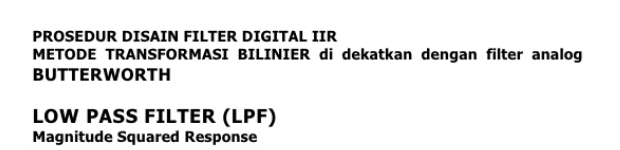 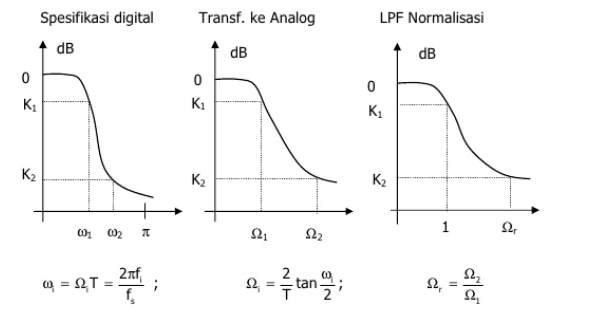 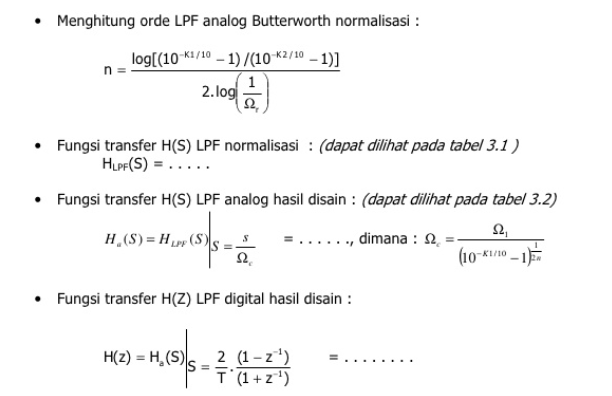 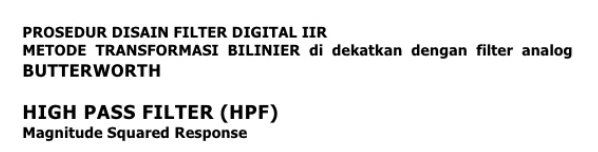 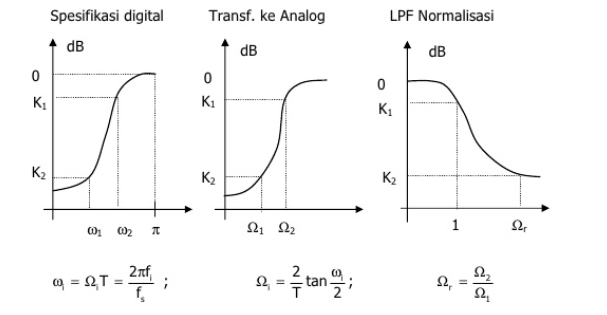 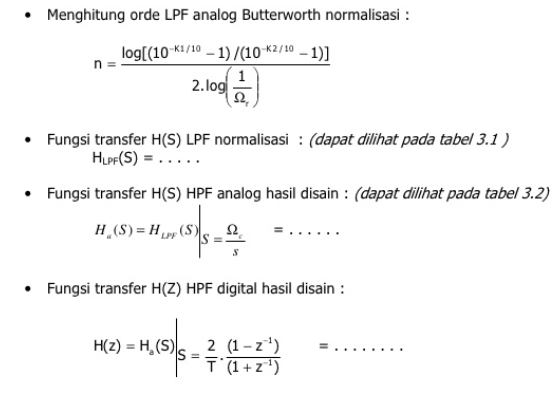 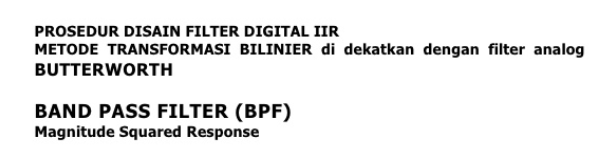 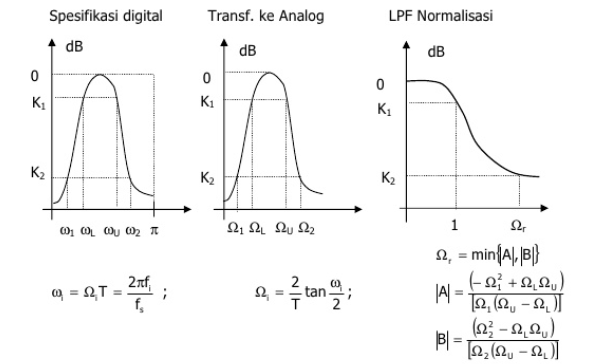 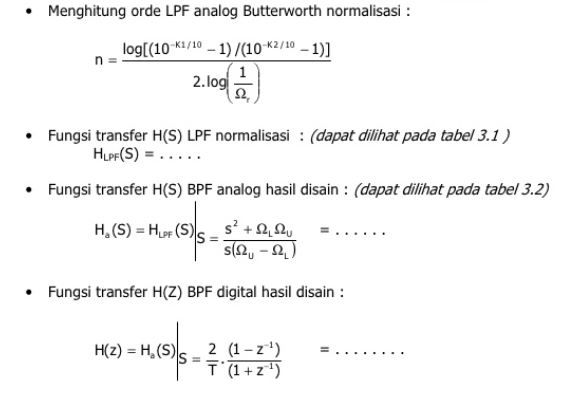 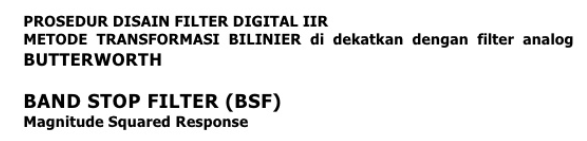 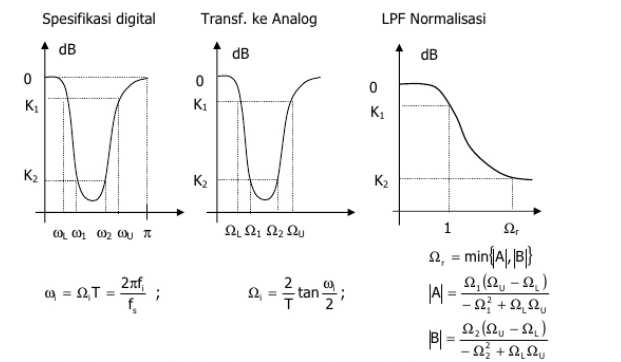 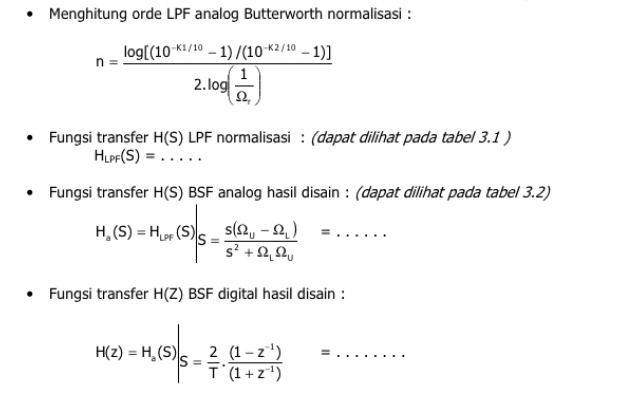 Tabel Polinom Butterworth
Latihan
Disain filter digital IIR  Butterworth dengan spesifikasi sebagai berikut :
Mempunyai redaman lebih dari 10 dB pada frekuensi kurang dari 100 Hz dan lebih dari  1000 Hz
Mempunyai redaman kurang dari 2 dB pada frekuensi antara 300 Hz dan 700 Hz
Laju sampling 4 KHz
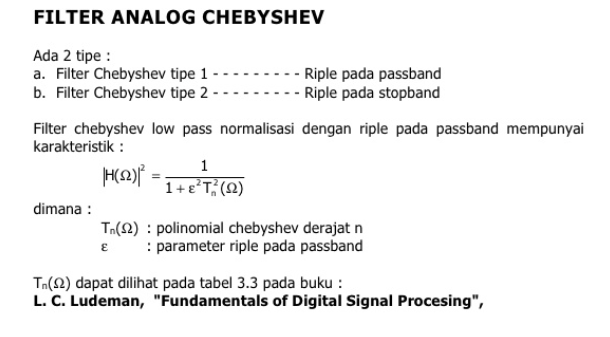 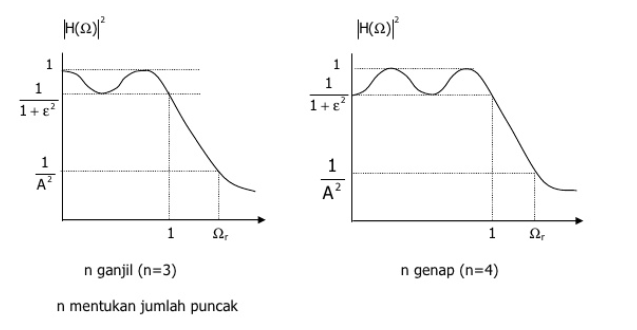 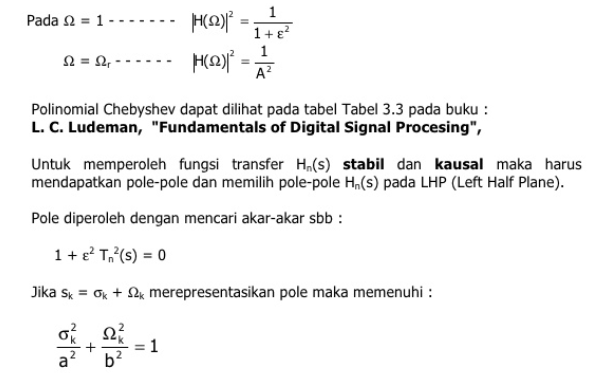 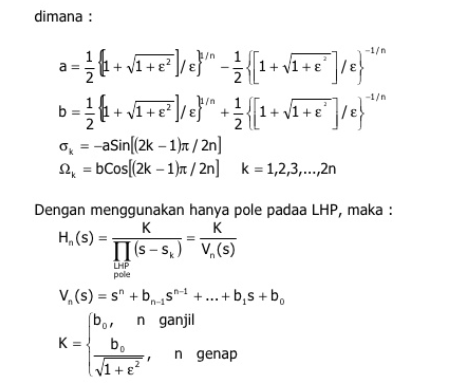 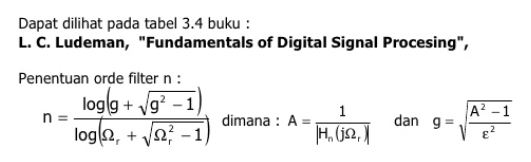 Tabel Chebyschev 1-2 untuk ripple 0,5 dB dan 1 dB
Tabel Chebyschev 1-2 untuk ripple 2 dB dan 3 dB
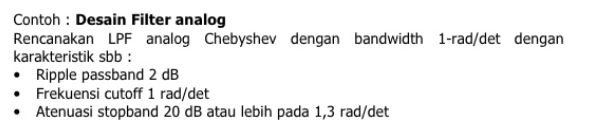 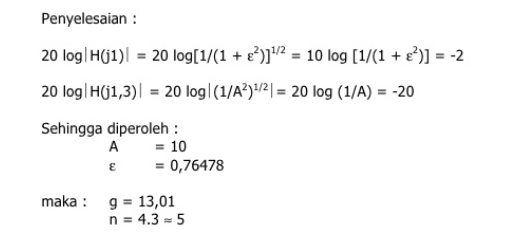 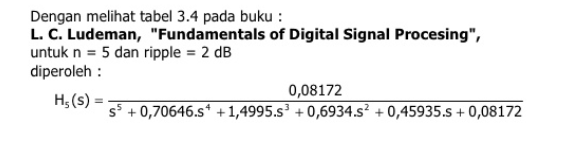 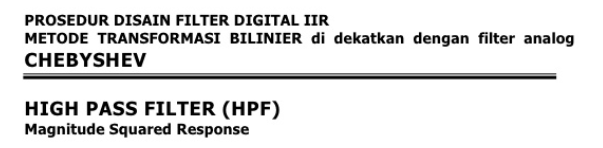 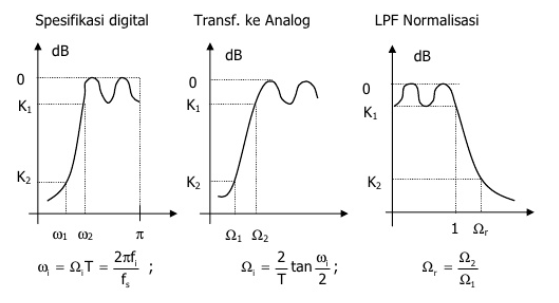 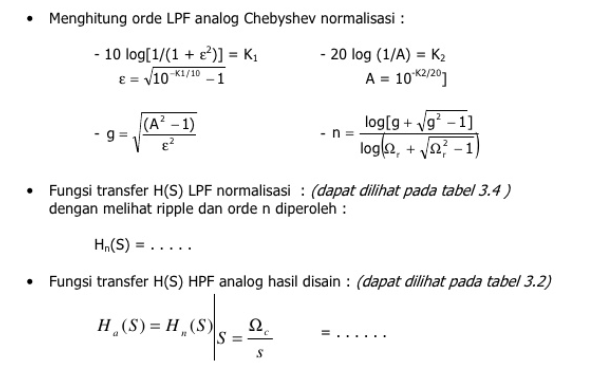 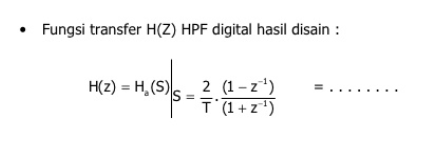 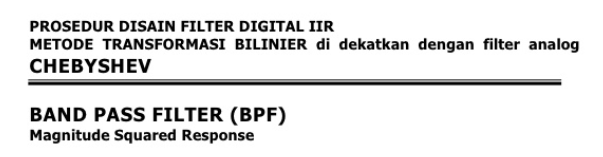 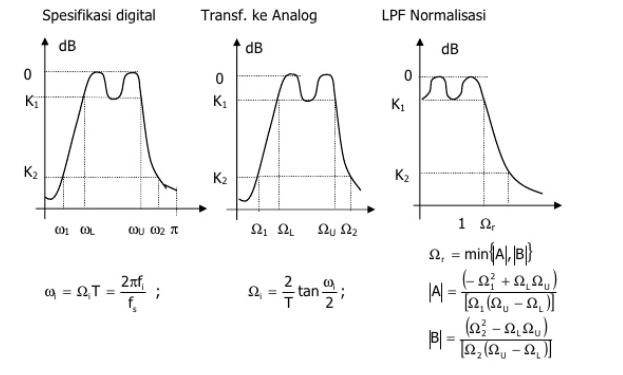 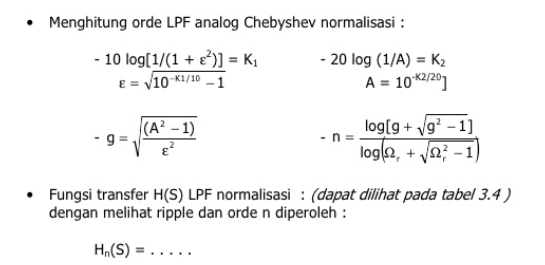 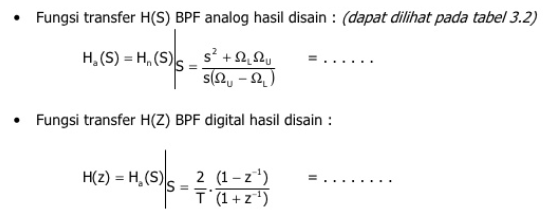 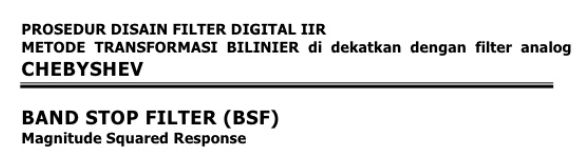 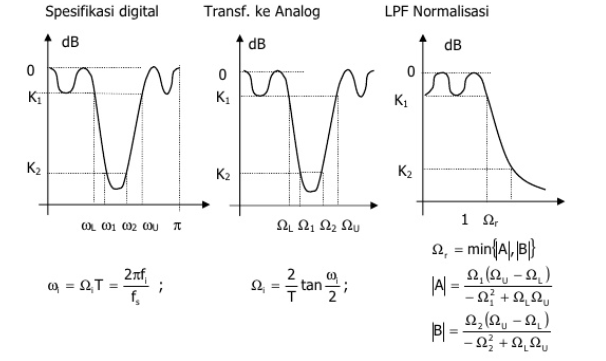 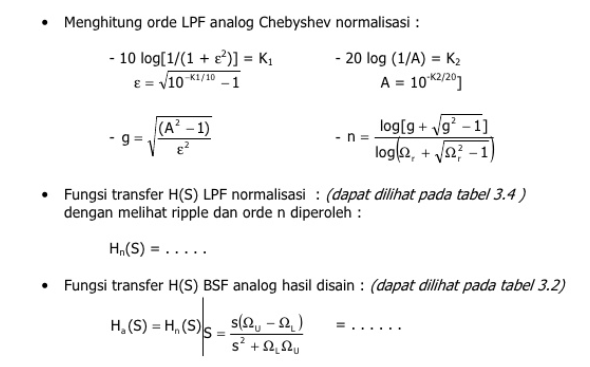 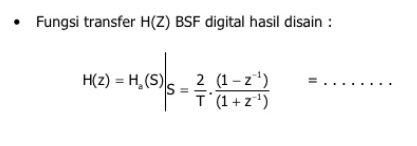 Latihan
Disain filter digital IIR  Chebyshev dengan spesifikasi sebagai berikut :
Mempunyai redaman lebih dari 10 dB pada frekuensi kurang dari 100 Hz dan lebih dari  1000 Hz
Mempunyai redaman kurang dari 2 dB pada frekuensi antara 300 Hz dan 700 Hz
Redaman ripple 2dB
Laju sampling 4 KHz